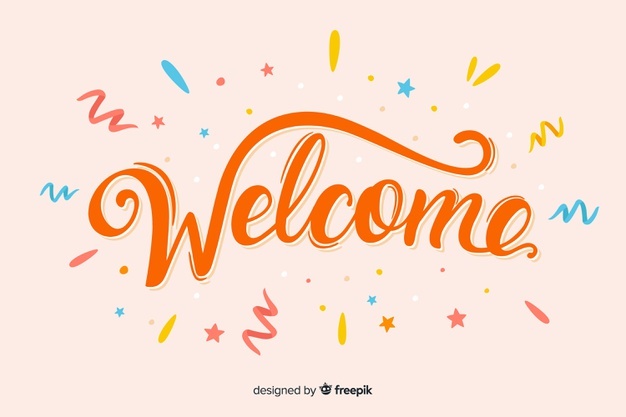 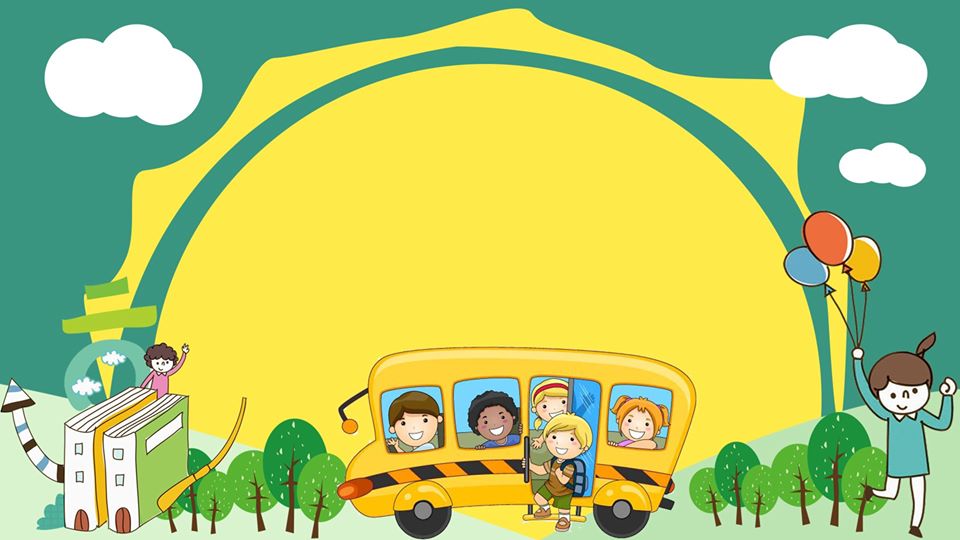 KHỞI ĐỘNG
Thứ hai ngày   tháng 1 năm 2024Tiếng Việt
anh - ach
Bài 94:
ach
anh
Ho¹t ®éng: H×nh thµnh kiÕn thøc míi
anh
a
ach
a
ch
anh
s¸
ach
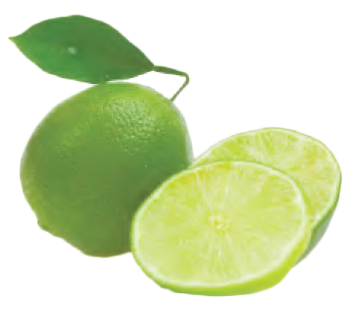 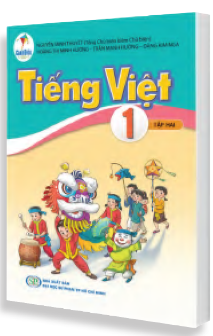 qu¶ chanh
cuèn s¸ch
Nghỉ giải lao
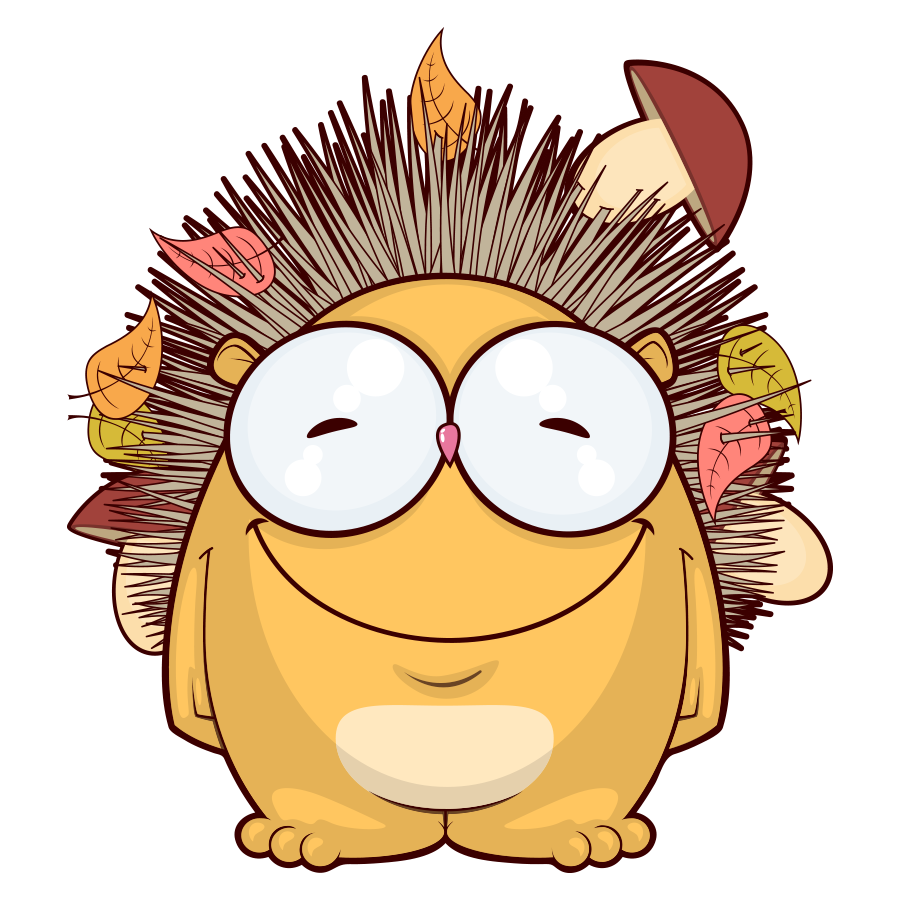 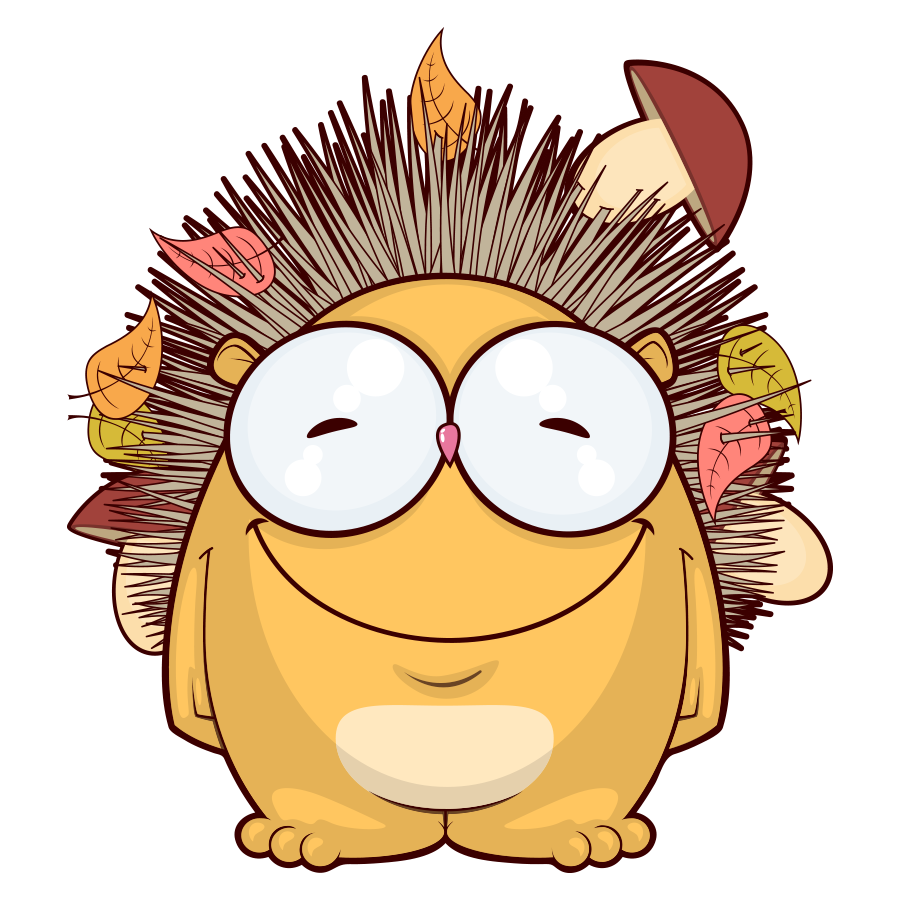 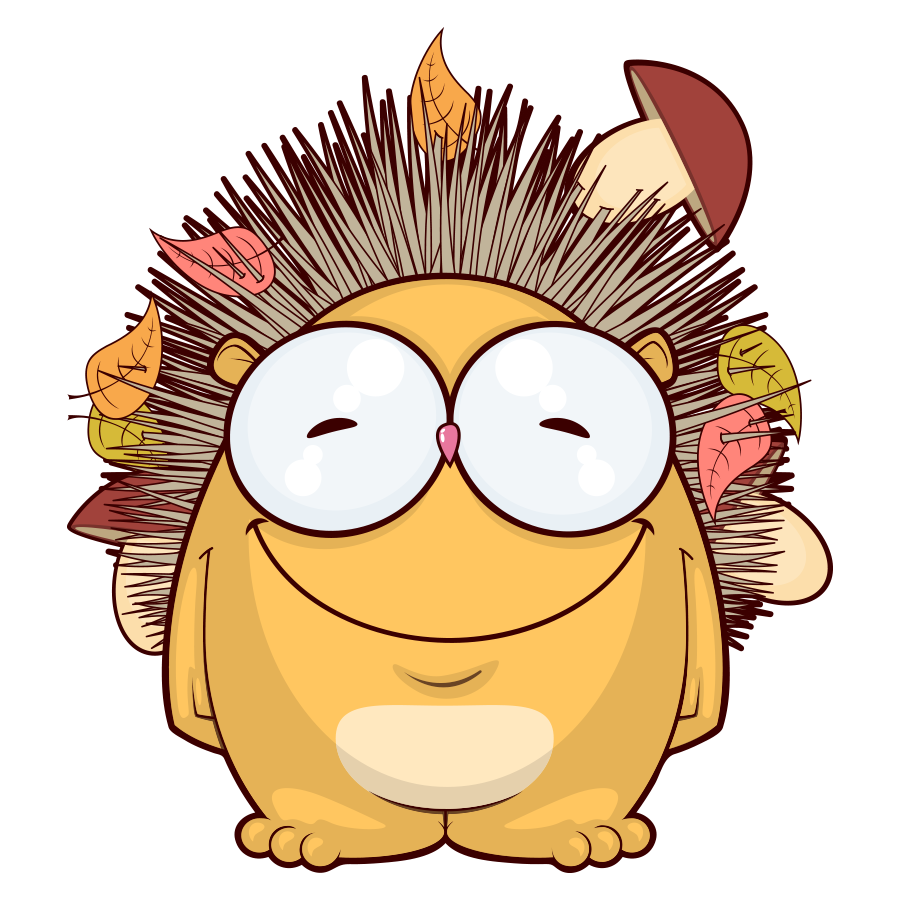 Ho¹t ®éng: LuyÖn tËp thùc hµnh
TiÕng nµo cã vÇn anh TiÕng nµo cã vÇn ach?
t¸ch trµ
b¸nh chùng
viªn g¹ch
bøc tranh
kh¸ch s¹n
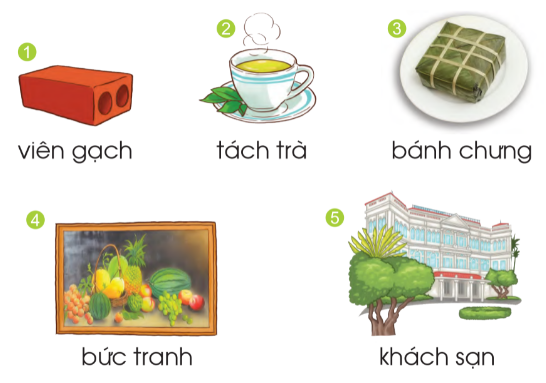 Tìm tiÕng ngoµi bµi cã vÇn anh, ach
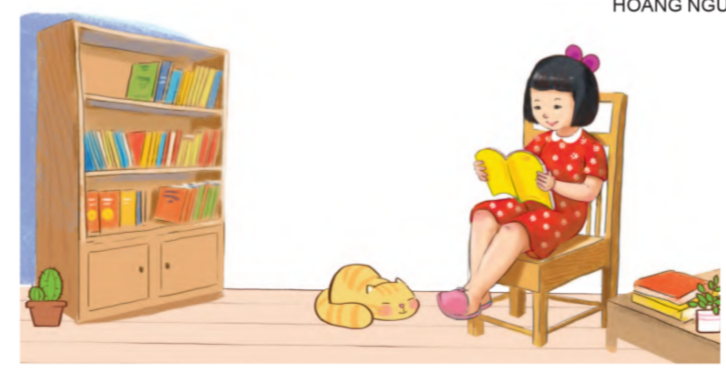 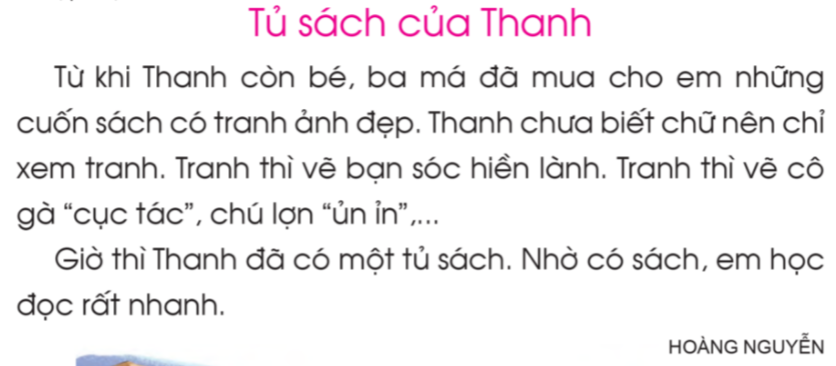 LuyÖn ®äc
tñ s¸ch
hiÒn lµnh
cuèn s¸ch
côc t¸c
tranh ¶nh
rÊt nhanh
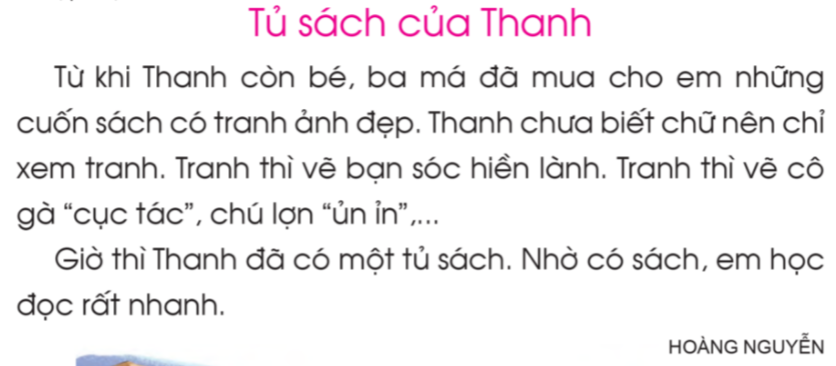 1
2
3
4
6
5
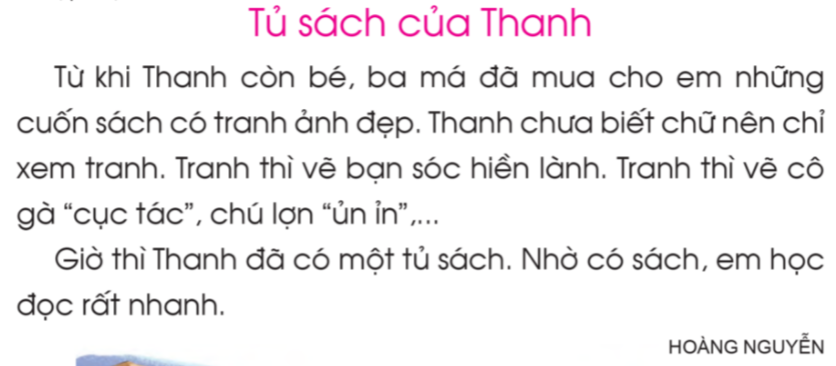 1
2
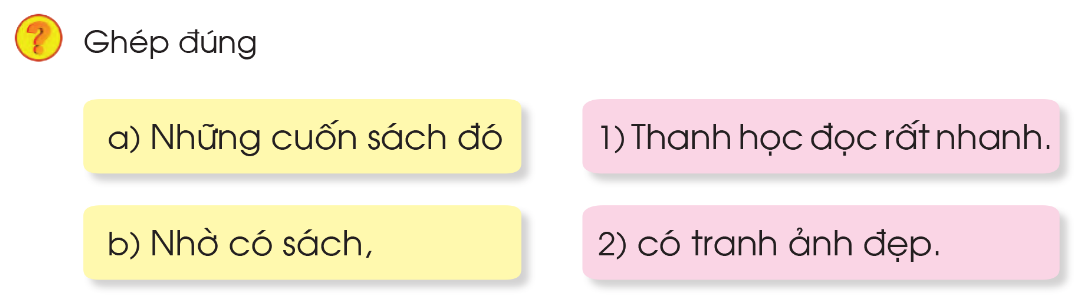 Ho¹t ®éng: VËn dông, tr¶I nghiÖm
Qua bµi häc, con hiÓu ®iÒu g×?
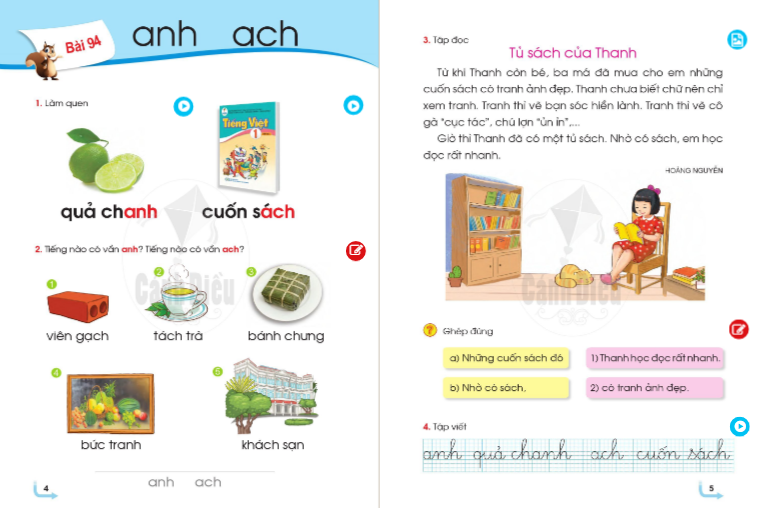 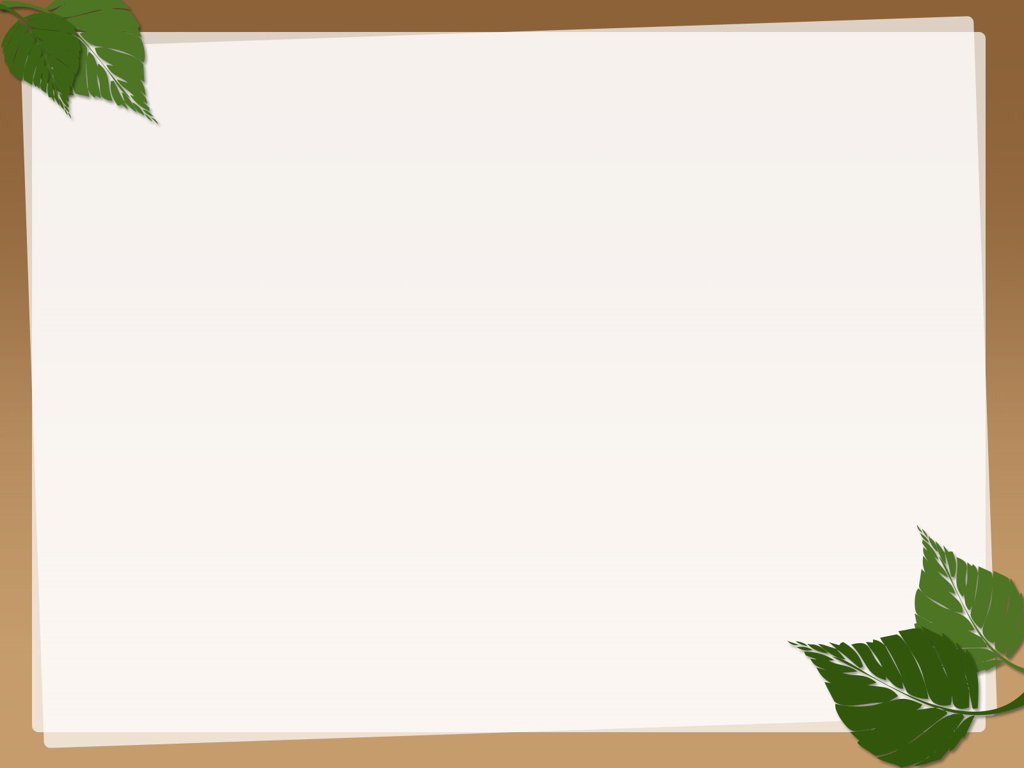 VIẾT BẢNG CON
4. Luyện viết
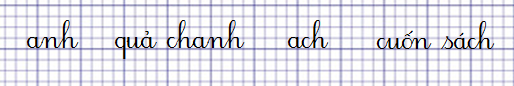 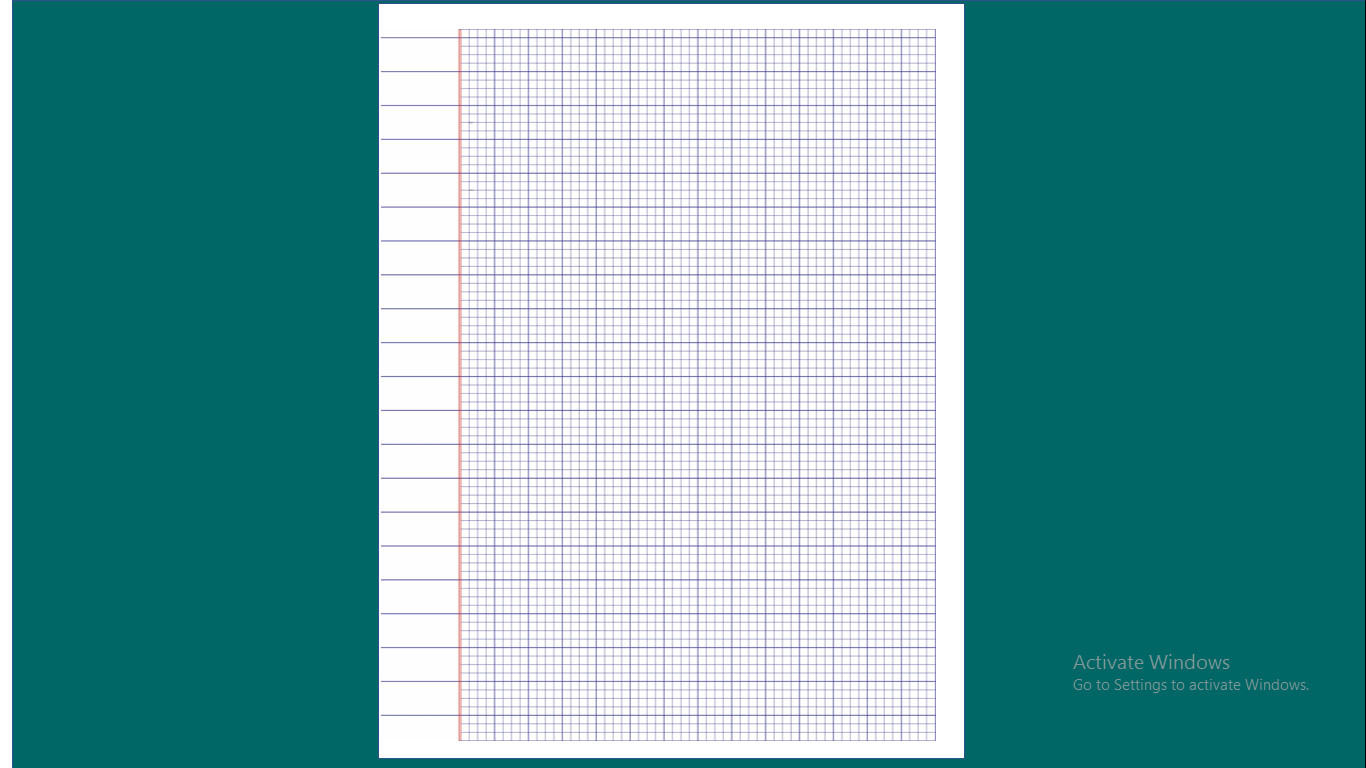 anh
anh
anh
anh
anh
anh
anh
anh
anh
anh
anh
anh
anh
anh
anh
anh
anh
anh
anh
anh
anh
Ǖίả chanh
Ǖίả chanh
Ǖίả chanh
Ǖίả
Ǖίả chanh
Ǖίả chanh
Ǖίả chanh
Ǖίả
Ǖίả chanh
Ǖίả chanh
Ǖίả chanh
Ǖίả
aε
aε
aε
aε
aε
aε
aε
aε
aε
aε
aε
aε
aε
aε
aε
aε
aε
aε
aε
aε
aε
cĎốn sáε
cĎốn
cĎốn sáε
cĎốn sáε
cĎốn sáε
cĎốn
cĎốn sáε
cĎốn sáε
cĎốn sáε
cĎốn
cĎốn sáε
cĎốn sáε
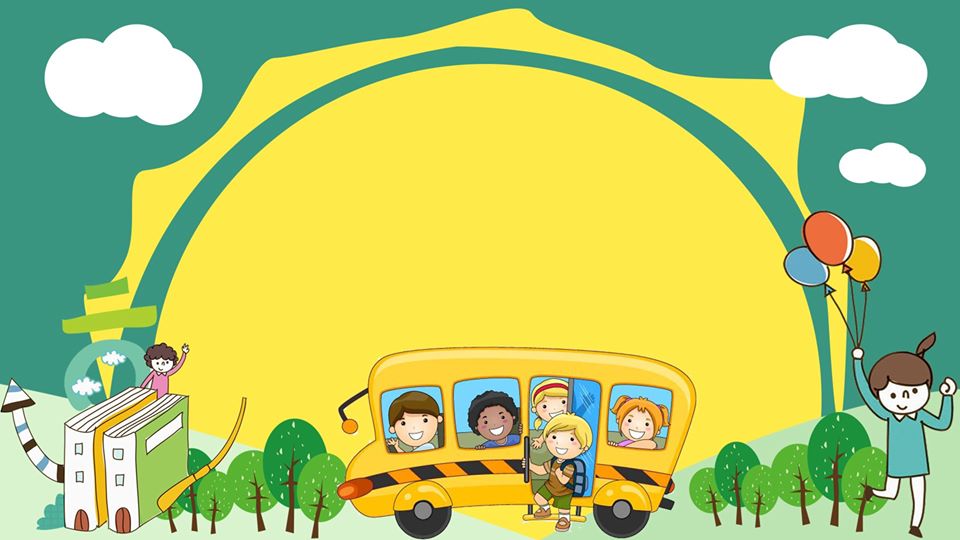 TẠM BIỆT